KİŞİSEL HİJYEN
HİJYEN: Bir sağlık bilimi olup, temel ilgi alanı sağlığın korunması ve sürdürülmesidir.
KİŞİSEL HİJYEN
KİŞİSEL HİJYEN: kişilerin kendi sağlığını korudukları ve devam ettirdikleri  özbakım uygulamalarıdır.
KİŞİSEL HİJYEN
Kişisel temizlik, sağlıkla yakından ilgilidir. 
Pek çok hastalık mikrobunun temiz olmayan kişilerde kolayca yerleştiği bilinmektedir. 
Sağlığın korunması için düzenli bir şekilde saç, vücut, ağız ve dişlerimizin temizlenmesi ve giyeceklerin sık yıkanması gereklidir.
KİŞİSEL HİJYENİ ETKİLEYEN FAKTÖRLER
Kültür
Sosyal - Ekonomik Durum
Aile
Kişilik
Hastalık
HİJYENİK UYGULAMALARIN AMAÇLARI
Vücut salgılarının, atıklarının ve geçici mikroorganizmaların vücuttan uzaklaştırılması yoluyla temizliği sağlamak.
Bireyin rahatlamasını, dinlenmesini, gevşemesini ve kas gerilimini azaltmak.
Vücuttaki kötü kokuları (ter kokusu) gidermek.
HİJYENİK UYGULAMALARIN AMAÇLARI
Bireyin genel görünümünü olumlu hale getirmek, kendine olan güvenini arttırmak.
HİJYENİK UYGULAMALARIN AMAÇLARI
Deri sağlığını sürdürmek ve geliştirmek. (Örneğin, ılık ve sıcak banyolar deride kan dolaşımını arttırarak derinin beslenmesini sağlar.)
EL HİJYENİ
EL HİJYENİ
Hastalık yapan mikroorganizmalar kişiden kişiye en çok eller yolu ile bulaşmaktadır.
Hijyenik el yıkamanın amacı, eller üzerinde bulunan geçici bakterilerin tamamını, kalıcı bakterilerin ise bir kısmını ellerden uzaklaştırmaktır.
EL HİJYENİ
Eller;
yemeklerden önce ve sonra, 
pis ve pis olması muhtemel eşyaya dokunduktan sonra,
 tuvaletten sonra,
EL HİJYENİ
uykudan önce ve kalktıktan sonra mutlaka su ve sabunla iyice yıkanmalı, durulanmalı ve çok iyi kurulanmalıdır
EL HİJYENİ
En iyi el yıkama işlemi bol suda ve sabunla, bilekleri de içine alacak şekilde avuç içi, parmak araları, parmak uçları ve özellikle tırnak dipleri iyice temizlenecek şekilde olmalıdır. 
Yıkama ve durulama sonrasında nemli kalmaması için temiz bir havlu ile kurulanmalıdır.
EL HİJYENİ
El yıkama süresi, saatin tik taklarına uyarak en az 10 a kadar sayarak belirlenir.
TIRNAK BAKIMI ve HİJYENİ
Haftada bir kez el ve ayak 
    tırnakları kısa ve yuvarlak 
    şekilde kesilmelidir. 

Tırnak uçlarının altında bir çok mikrop kolayca yerleşip üreyebilir.  Bu nedenle, tırnak diplerinin temizliği çok önemlidir.
TIRNAK BAKIMI ve HİJYENİ
Ayrıca, tırnak kesim ve bakımında kullanılan aletlerin kişiye özel olması bazı bulaşıcı hastalıkların (Örneğin AIDS) önlenmesinde önemli rol oynar.
TIRNAK BAKIMI ve HİJYENİ
Tırnak cilaları, ojeler ve oje çıkarıcılar mümkün olduğunca kullanılmamalıdır. Çünkü, bu maddeler tırnaklarda kuruluğa ve tırnağın kat kat ayrılmasına, kırılmasına neden olurlar.
 Eller ve tırnaklar, iyi bir el losyonu ile yağlanarak, kuruması önlenmelidir.
DERİ HİJYENİ
DERİYİ TEMİZLEMEK,
ARTIKLARI ATMAK,
DOLAŞIMI UYARMAK,
KİŞİYİ RAHATLATMAK 
AMACIYLA DERİNİN YIKANMASIDIR.
DERİ HİJYENİ
Sabun ve 37-38 derece suyla yapılan banyo kir ve salgıların temizlenmesini sağlar.
Olabilirse her gün, değilse haftada 3, en az haftada 1 kez banyo yapılmalıdır.
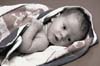 AĞIZ HİJYENİ
AĞIZ HİJYENİ
Diş ve diş etlerinin temizlenmesi, ağzın bol su ile çalkalanması, diş etlerinin uyarılması ağız bakımı ile sağlanır.
Ağız bakımına dikkat edilmediği takdirde ağız kokusu, diş eti rahatsızlıkları, çiğneme güçlüğü ve hazımsızlık görülür,
AĞIZ HİJYENİ
Ağız bakımında amaç, ağzın tüm organizmalardan temizlenmesi değil, daha çok birikmiş yiyecek artıklarının temizlenmesidir.
AĞIZ HİJYENİ
Dişler günde en az iki kez 3 dakika süre ile florlu diş macunu ile tüm diş yüzeyini kapsayacak şekilde fırçalanmalıdır. 
Fırçalama işlemi yemekten sonra ilk yirmi dakika içinde yapılmalıdır.
AĞIZ HİJYENİ
Dişlerin arasındaki artıkları ve plakları temizlemek için diş ipi kullanılmalıdır.
AĞIZ HİJYENİ
Diş temizliğinde kullanılacak fırçaların sapı elde rahat tutulabilecek biçimde olmalı, fırça ağız içinde bütün alanlara rahatça ulaşabilmeli, fırçanın kıllarının naylondan yapılmış ve yumuşak olması da önemlidir. 
Kılların sert olması diş etinde travmalara ve diş eti enfeksiyonlarına neden olabilir.
AĞIZ HİJYENİ
Şekerli ve karbonhidratlı besinlerin yenmesinden sonra ağzın su ile çalkalanması ya da biraz su içilmesi de diş çürüklerinin oluşumunu azaltabilir.
AĞIZ HİJYENİ
Dişlerde çürük olmasa bile 6 ayda bir diş muayenesi yaptırılmalıdır.
AYAK HİJYENİ
Ayak sağlığı için hem temizlik kurallarının uygulanması, hem de uygun bir ayakkabı seçimi önem taşır.
AYAK HİJYENİ
Ayakların her gün yıkanması ve yıkandıktan sonra, özellikle parmak aralarının iyice kurulanması gerekir. Aksi halde nemli ortam mantar enfeksiyonlarının gelişmesine neden olur.
AYAK HİJYENİ
Ayak tırnakları da düzenli aralıklarla kesilmelidir, ancak tırnak batmasını önlemek için düz kesilmesi önerilmelidir.
AYAK HİJYENİ
Uygun ve rahat bir ayakkabı ayak sağlığı için önemlidir.
Ayağa tam uyan bir ayakkabı; parmakları sıkmamalı, topuğu sıkıca tutmalı ve ayak kemerini iyice desteklemelidir. 
Ayakkabının ökcesi geniş olmalı ve çok yüksek olmamalıdır.
AYAK HİJYENİ
Eğer ayakkabı uygun değilse ayakta nasır, ayak tabanında kalınlaşmalar, baş parmakta eğrilik ve tırnak hipertrofisi (büyüme-kabalaşma) oluşabilir.
SAÇ HİJYENİ
Saçların temizliği sağlığı etkiler. Çünkü bazı enfeksiyon etkenleri ve parazitler, kirli saçlara ve o bölgedeki deriye daha kolay yerleşir. 
Saçların her gün, olası değilse günaşırı, en az haftada 2 kez yıkanması gerekir.
SAÇ HİJYENİ
Saçlı deri yağlı ise, daha sık yıkanmalıdır. 
Saçların sağlıklı görünümü beslenme ile ilgilidir.
Saçlar kökleri ile beslenir.
Taramak, fırçalamak, parmak uçları ile masaj yapmak kan basıncını hızlandırır ve saçları beslemiş olur.
SAÇ HİJYENİ
Kepeklenme; Kirli ve yağlı ölü saç hücreleridir. iyi saç bakımı ile önlenmezse hekime danışmak gerekir.
SAÇ HİJYENİ
Saç dökülmesi; yaş, hormon ve irsiyet ile ilgilidir. baştaki damarların uyarılması ve temiz tutulması gerekir.
SAÇ HİJYENİ
Bitlenme, Bitin insan vücudunun saçlı ve saçsız derisine yerleşmesine denir.
Saç temizliğine ve bakımına dikkat etmeyen kişilerde bit oluşabilir. Çevredeki kişilere de bit bulaşabilir. 
Tedavi edici şampuan ve losyonlar kullanılmalıdır.
SAÇ HİJYENİ
Saçların boyanması ya da saça kimyasal maddelerin uygulanması saçın ve saçlı derinin sağlığını bozabileceği için bu tip uygulamalardan kaçınmalıdır.
KİŞİSEL TEMİZLİK KURALLARI
Temizlik denilince sadece vücut temizliği veya konut temizliği anlaşılmamalıdır. 
Yaşadığımız ve çalıştığımız, eğlendiğimiz her yerde sağlığımız açısından temizlik üzerinde ciddiyetle durulmalıdır.
KİŞİSEL TEMİZLİK KURALLARI
Kirletilmiş çevreyi temizlemek zordur. Ama kirletmemek ve korumak daha kolaydır.
KİŞİSEL TEMİZLİK KURALLARI
En az haftada bir defa banyo yapma, çamaşır ve giyecekleri sık değiştirme.
Haftada bir defa el ve ayak tırnaklarını kesme.
Yemeklerden önce ve sonra elleri su ve sabun ile yıkayıp kurulama.
Tuvaletten sonra elleri bol su ve sabun ile yıkayıp kurulamak.
KİŞİSEL TEMİZLİK KURALLARI
Akşamları yatmadan önce ayakların yıkanması, elbiselerin çıkarılıp pijama veya gecelik giyilmesi.
İşten veya okuldan eve gelindiğinde el, yüz ve ayakları yıkamak.
KİŞİSEL TEMİZLİK KURALLARI
Günde en az iki defa diş fırçalamak.
Her gün saçları taramak. Sık sık uygun şampuanla yıkamak.
Yere düşen bir yiyeceği yememek.
Çiğ meyve ve sebzeleri yıkamadan yememek.
Açıkta satılan yiyeceklerin tüketilmemesi.
KİŞİSEL TEMİZLİK KURALLARI
Kişi yanında sürekli kağıt mendil bulundurmalı.
Tuvaletleri temiz kullanmalı.
Çöpleri çöp kutusuna atmalı.
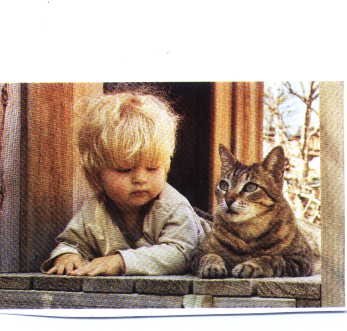 TEŞEKKÜRLER